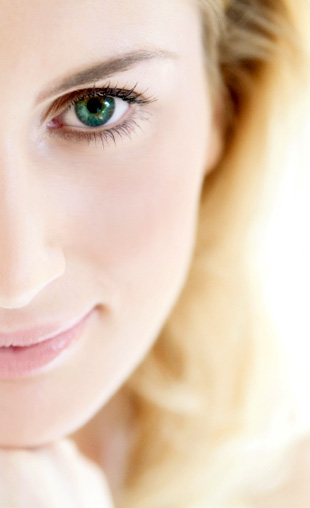 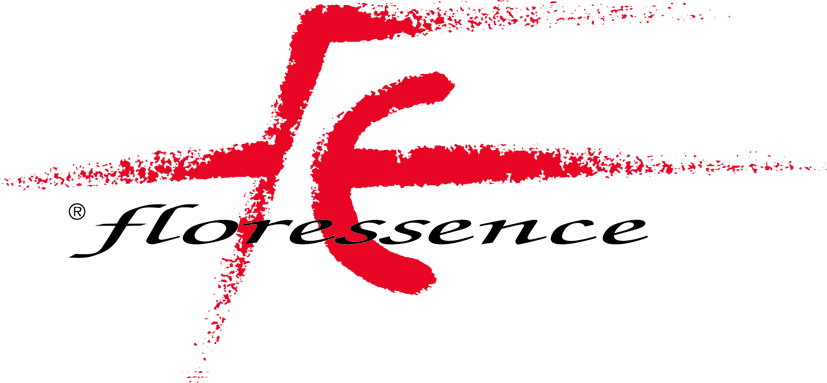 Парфюмерные композиции 
& пищевые ароматизаторы
www.elixens.com
100% натуральные парфюмерные 
композиции  для косметики
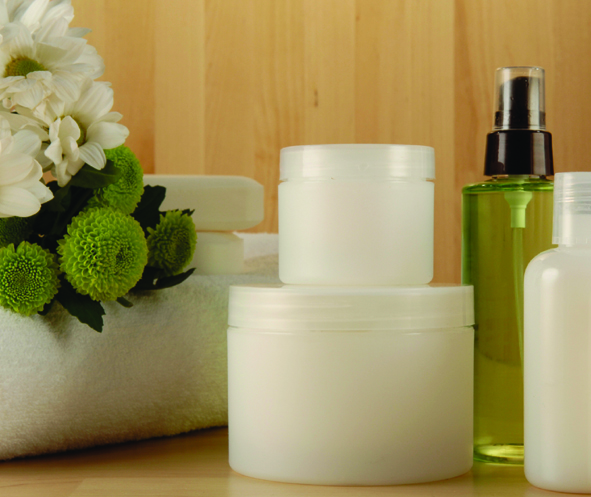 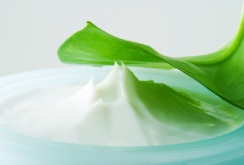 100% натуральные парфюмерные композиции для косметикиПарфюмерные натуральные композиции дляорганической косметики
Несомненно, натуральная и органическая косметика – продукт современных технологий, выверенных рецептур.    Потребитель уверен в благотворном воздействии органичес- кой косметики на кожу. Однако, трудно совместить желание и  безопасность. Следует ли считать, что все натуральное и «альтруистическое» так необходимо и эффективно? Можно  с уверенностью утверждать, что, если продукт доставляет потребителю удовольствие, то его воздействие усиливается. 
        Фактор «удовольствия» при выборе косметики  приобретает решающее значение. При этом органы чувств играют важную роль: в центре восприятия – аромат –  поскольку
        именно он оказывает мгновенное и непостредственное воздействие на органы чувств потребителя.
Некоторую «монотонность» 
        аромата эфирных масел (часто  слишком навязчивый и интенсивный
        аромат)  сменили более разнообразные, ассоциативные парфюмерные композиции. 
        Так называемые «вкусные» ноты
        (фрукты,  миндаль, мед …) внесли
         новизну в традиционную палитру
         свежих и цветочных нот.

        Парфюмеры Флорессанс создали
        богатую коллекцию 100%
        натуральных композиций для
        натуральной и органической кос-
        метики. Сертифицированное органическое сырье  поступает непостредственно  от  группы
        Elixens, располагающей всеми современными технологиями отбора
        и производства сырья,
        аккредитованной как член 
        Ассоциации Био Партнеров (Bio
        Partenaire Association for Organic
        Solidarity). Коллекция натураль-
        ных отдушек Флорессанс пред-
        ставлена самыми разнообразными ароматами: от просто ароматических до сложных    нот гурмана. 
         
         Особое внимание Флорессанс
         уделяет гипоаллергенным версиям,
         норма ввода для косметики – 
         0,1- 0,3%.
100% натуральные парфюмерные
композиции  для косметики
Предложение
FLORESSENCE
50125C
JASMINE
50121
SORBET
Аромати-ческий, фруктовый
Цветочный,
фруктовый
50128B
MANGUE 
ARGAN
50110E
GRENADE AMANDE
Фруктовый
Фруктовый
Все указанные парфюмерные     композиции созданы из 100%  натуральных компонентов и могут быть использованы для 100% натуральной и/или органической косметики .
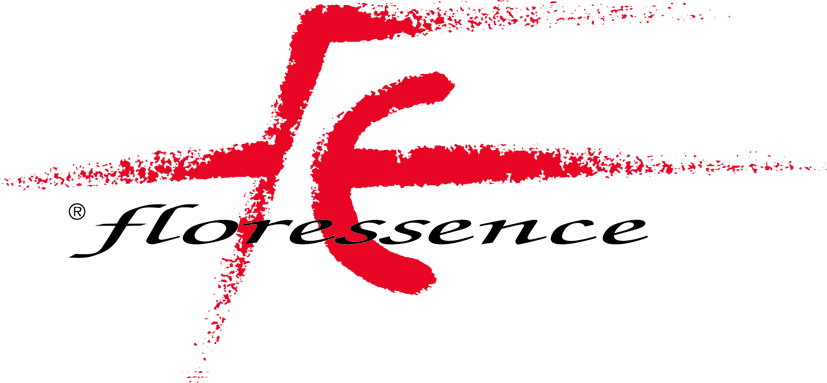 100% натуральные парфюмерные
композиции для косметики
50110B
FRUITS ROUGES
 / LIGHT
Фруктовый
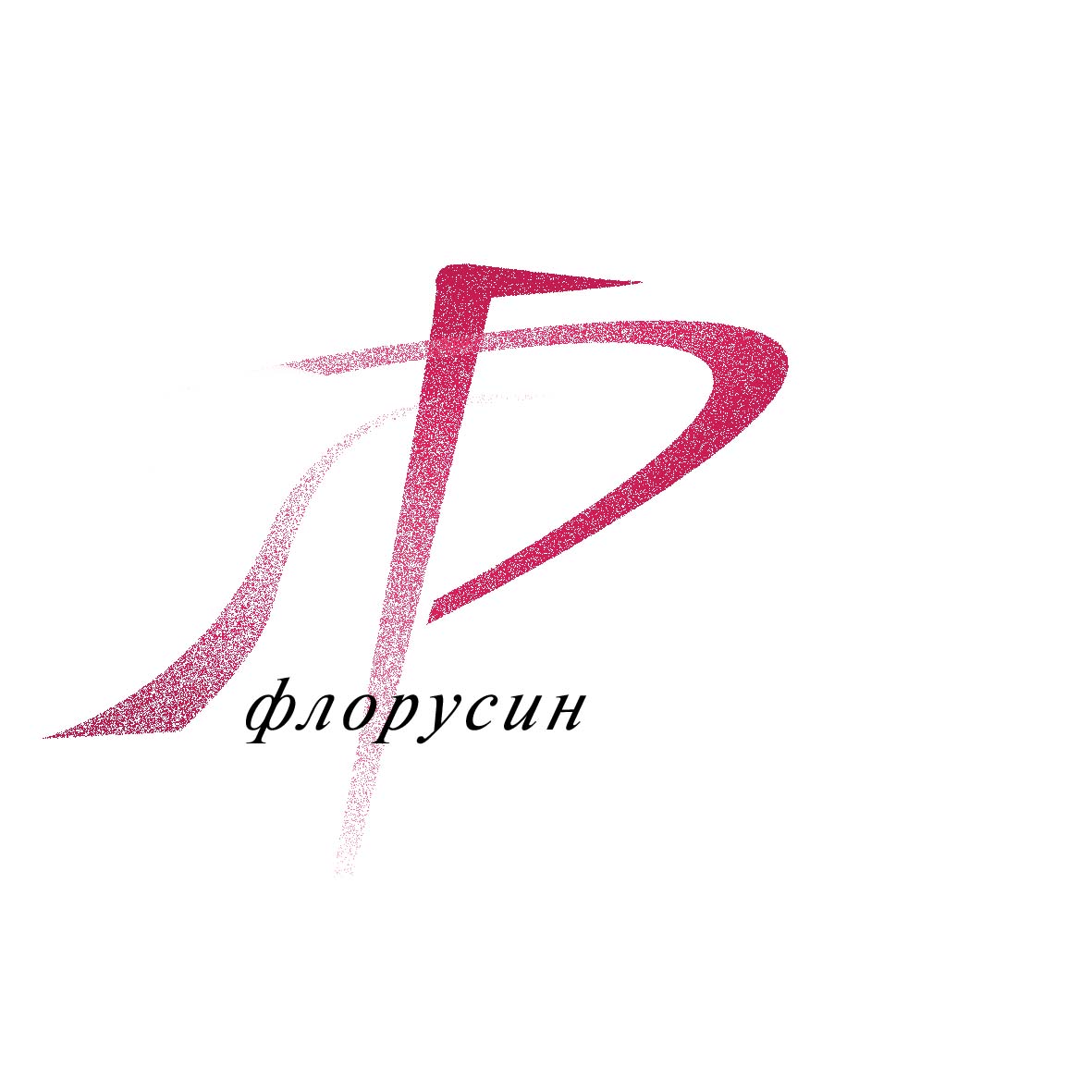 50114E
COCOONING
 / LIGHT
Цветочный,
древесный, гурман
Российско-Французское предприятие ООО «ФЛОРУСИН»
Тел / факс: (495) 64-88-234
E-mail: florusin@gmail.com
www.florusin.ru
www.флорусин.рф
Предложение
FLORESSENCE
Для представленных на этой странице референций не требуется вынос на этикетку при вводе в продукт менее 0.3% для белой косметики.
Наша лаборатория постоянно
расширяет список референций
Light 26 и в случае необходимости
адаптирует парфюмерные композиции для гипоаллергенной косметики.
50077C
BORA / LIGHT
Гурман
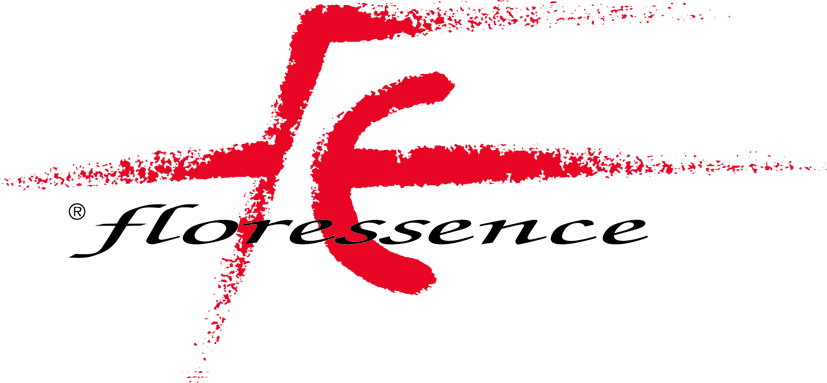 100% nat COSMETICS IN-COSM Barcelona 2012
Московское представительство
Флорессанс
125040 Москва, ул. Скаковая, 
дом 17 , офис 1206
Тел. (495) 945-22-54
Тел/Факс (495) 945-54-84
tania@floressence.ru   www.floressence.ru
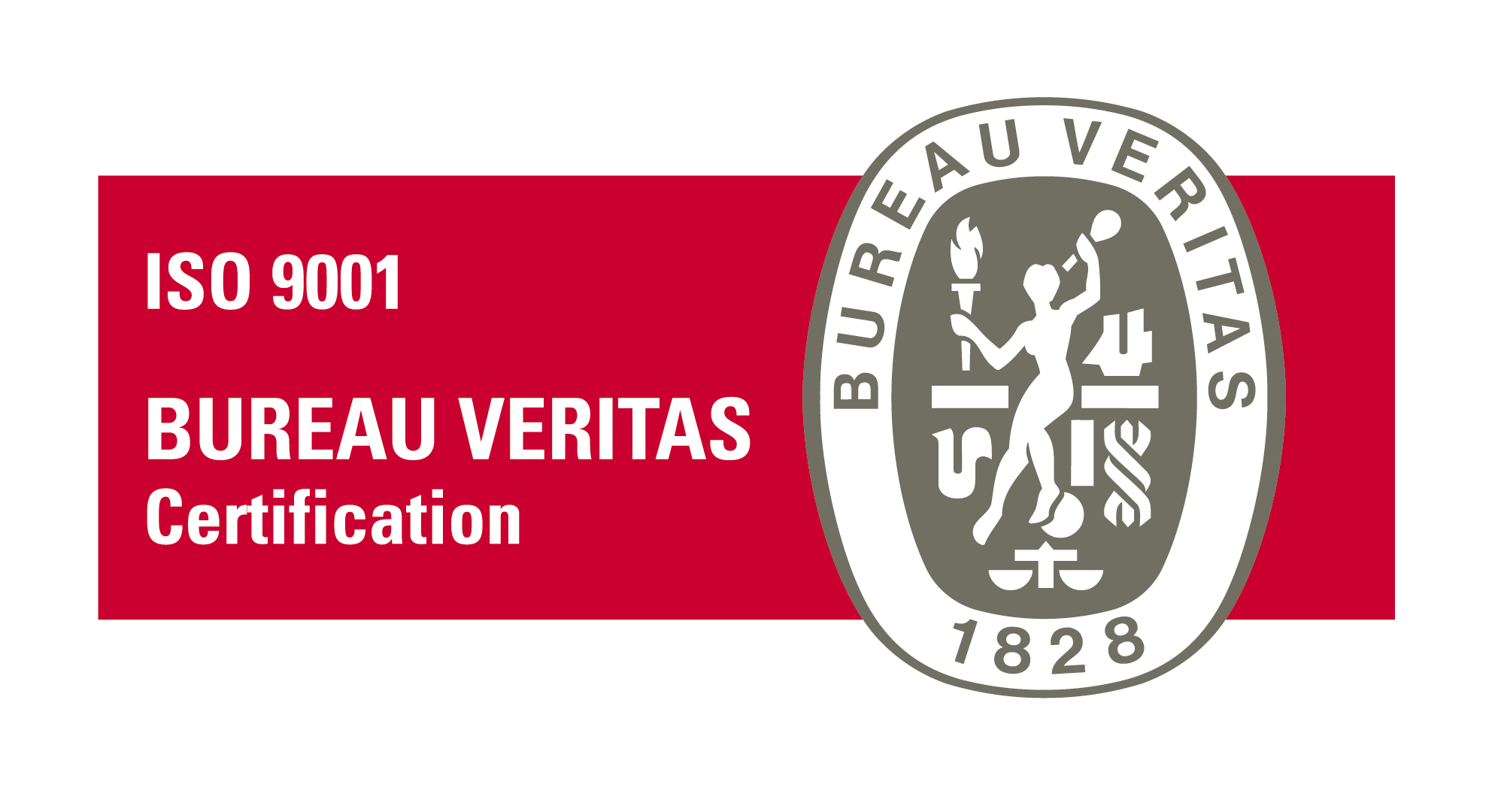 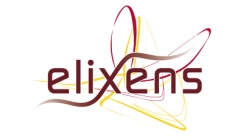 FLORESSENCE SAS
Za La Festre Sud
Route de Grasse - BP 26
F - 06530 St Cézaire s/Siagne
www.elixens.com
Tel : 00 33(0)4.93.40.59.60
Fax : 00 33(0)4.93.40.59.69
contact.floressence@elixens.com
division compositions parfumées du groupe
fragrance composition division of elixens